K. Davis ve W. Moore
K. Davis ve W. Moore
Davis ve Moore 1945 yılında yayınladıkları “Tabakalaşmanın Bazı İlkeleri” adlı  eserlerinde işlevselci bir tabakalaşma kuramı geliştirmeye çalışmışlardır.  K. Davis ve W. Moore (1945) toplumsal tabakalaşmanın toplumun işleyişi için gerekli olduğunu öne sürerler. 

Onlara göre, bilinen tüm toplumlarda tabakalaşma vardır ve sınıfsız toplum bulunmamaktadır. Tüm toplumlar evrensel bir özellik gösteren eşitsiz yapıları ile ayırt edilmektedirler (Swingewood, 1998).  Davis ve Moore’un işlevselci yaklaşımına göre toplum statü ve rollerin kompleks bir bütünlüğüdür.
K. Davis ve W. Moore
Eğer bir toplum işlevlerini iyi bir şeklide yerine getirmek istiyorsa, bu statülere en nitelikli bireylerin sahip olmasını sağlamalıdır.  Toplumdaki en önemli pozisyonlar uzun ve yorucu bir eğitimi gerektirir. Bu pozisyonlara erişmek için az sayıdaki birey emek ve çaba gösterir.
K. Davis ve W. Moore
Modern toplumlarda önem dereceleri farklı olmakla beraber yüzlerce değişik iş bulunmaktadır. Camları silmek, telefona bakmak gibi bazı işler hemen hemen herkesin yerine getirebileceği işlerdendir. Organ nakli veya yeni bir bilgisayarın tasarımı gibi bazı işler zordur ve bunları işi yerine getirebilmek için uzun yıllar eğitim gerekir.
K. Davis ve W. Moore
Davis ve Moore’a göre bir pozisyonun işlevsel fonksiyonu ne kadar fazla ise, toplum ona o kadar fazla ödül vermektedir. Bu durum verimliliği ve üretkenliği artırır çünkü daha iyi gelir, saygınlık, güç elde etmek için bireyler daha fazla iyi ve daha fazla çalışırlar. Kısaca, eşit olmayan ödül dağılımı toplumun tümüne fayda sağlar (Macionis, 2008:262). “Tabakalaşma, toplumların en önemli görevlerin doğru biçimde en yetenekli kişilerce yerine getirilmesini sağlayan mekanizmasını oluşturmaktadır.
K. Davis ve W. Moore
Bu açıdan bireyler toplumsal yapıda öyle bir şekilde motive edilir ve yerleştirilir ki, bunun kaçınılmaz sonucu toplumsal eşitsizliğin doğmasıdır. Tabakalaşma aslında eşitsizlik demektir” (Swingewood, 1998: 293).
K. Davis ve W. Moore
Davis ve Moore göre, toplumlarda tabakalaşma sisteminin mevcut olması toplumun daha iyi, verimli ve üretken olmasını sağlamaktadır. Toplumsal tabakalaşma toplumlar için sadece işlevsel değil aynı zamanda gereklidir (Saunders, 1990).
K. Davis ve W. Moore
Davis ve Moore tabakalaşma hakkında önemli görüşler ortaya koysalar bile, bazı yönlerden eleştirilmektedirler. M. Tumin’e göre, en önemli sorunlardan biri, toplumda verilen ödüllerin gerçekten birinin topluma yaptığı katkıyı ne kadar yansıttığıdır.
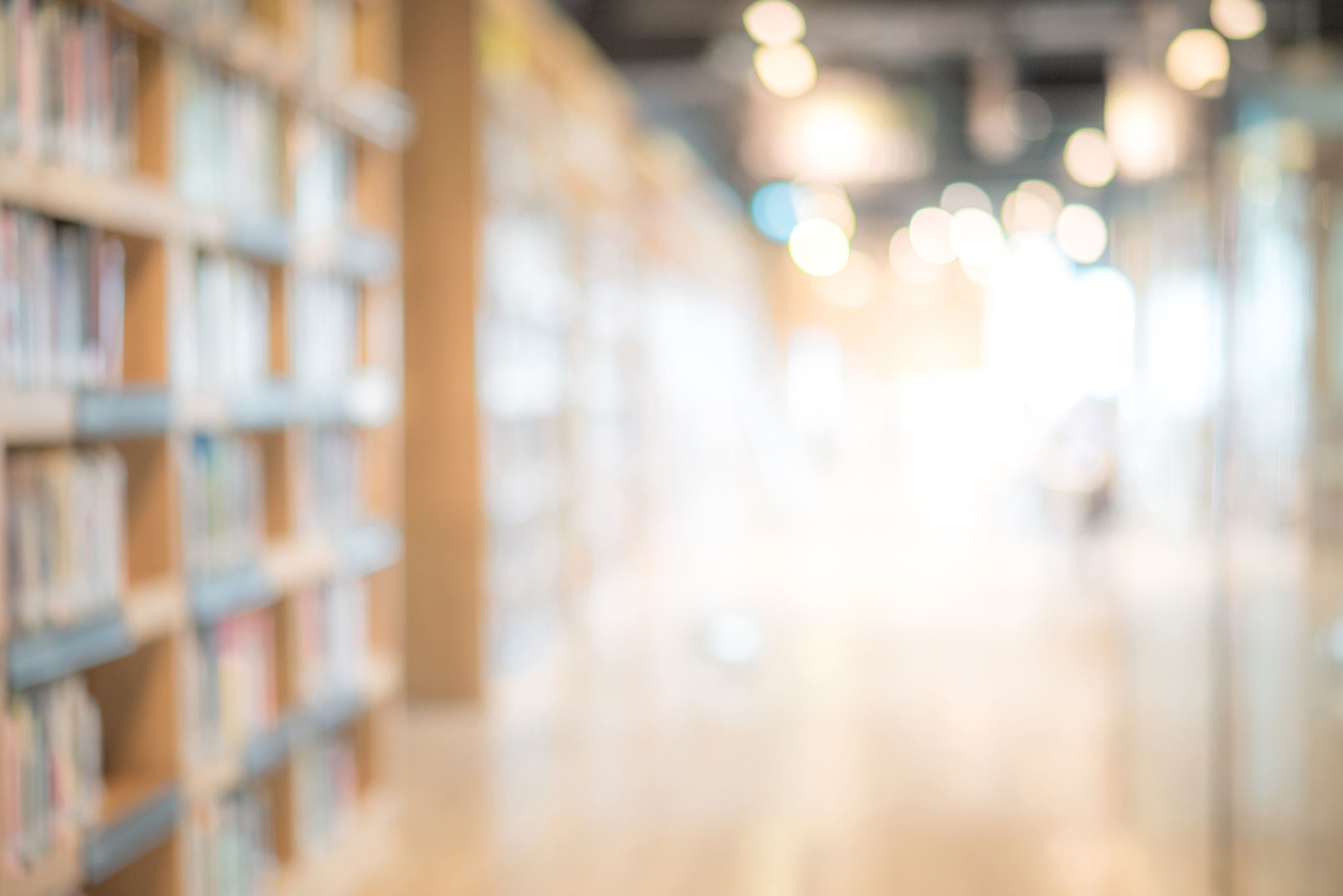 Kaynakça
David B. Grusky (ed.) (2008), Social Stratification: Class, Race and Gender in Sociological Perspective, Colorado: Westview Press.
Kinloch, G.C. (1977) Sociological Theory: Its Development and Major Paradigm. New York: McGraw-hill Book Company. 
Macionis, J.J. (2008) Sociology. Twelth  Edition. New Jersey, USA: Pearson Education Inc. 
Saunders, P. (1990) Social  Class and Stratification. London and New York: Routledge.